E-gaming and Sports Betting

Regulation overview
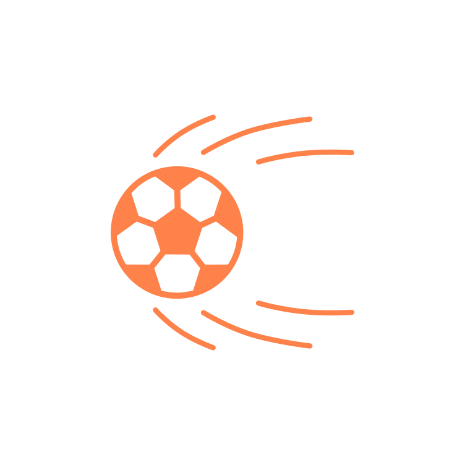 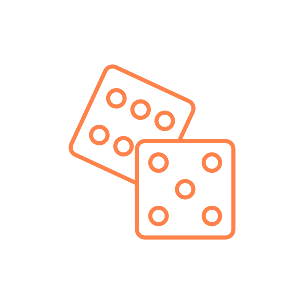 May 2024
Scope
Act by which a certain amount is placed at risk in the expectation of obtaining a prize
Real sporting event in which the outcome of the game is unknown upon placing a bet
Fixed-odds betting on sports events or online game events
Multiplication factor of the amount bet shall be known to bettor upon placing a bet
Online game is an electronic channel that enables virtual betting on a game in which the outcome is determined by the random occurrence of a future event, based on a random number, symbol, figure or object generator
Licensing requirements
A federal license is required to operate fixed-odds betting at a national level.
AML and match-fixing policies and controls
Operator must be incorporated in Brazil
Previous expertise in games or lotteries by a controlling shareholder
Maximum of BRL 30 million (USD 6 million) in license fee (to be defined)
License of up to 3 commercial brands over 5 years
20% of operator´s voting capital held by Brazilians
Appointment of a director to be responsible for the relationship with the Ministry of Finance
Appointment of a director to be responsible for the relationship with the players
Minimum technical and cyber requirements and certification of systems by local laboratories
The Ministry of Finance is expected to publish a specific Ordinance to further regulate licensing, including minimum capital requirements and the licensing procedure itself.
JVs between Brazilians and foreign companies
Sale of shares (put/call options tag/drag along/ROFO/ROFR)
Internal Controls, Policies and Governance
Operators must be able to show they have implemented certain policies, procedures, and internal controls to be eligible to obtain (and maintain) a license:
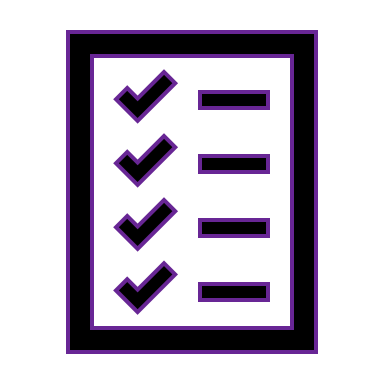 Operators must also implement procedures to analyze and monitor bets, and to communicate with COAF whenever the operator identifies a well-founded suspicion of money laundering.
Offshore model
Onshore model
Tax
Before regulation
After regulation
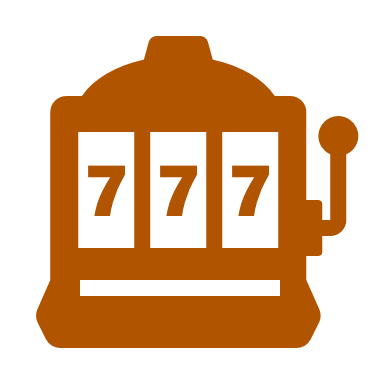 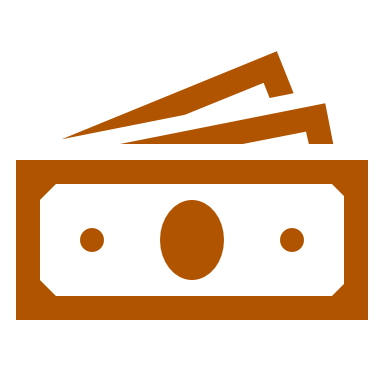 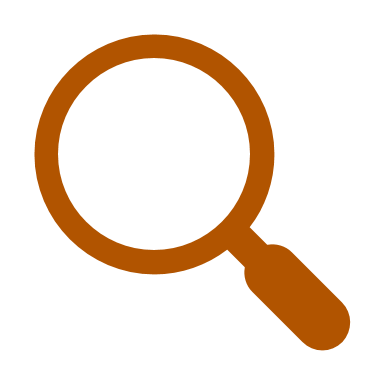 Tax on betting operators
Inspection fee on operators
Tax on bets / players
+ corporate taxes
Tax
Sector-specific taxes
Standard corporate tax
12% on the gross gaming revenue (GGR)
Monthly inspection fee
The amount collected will be used by the Federal Government in different spheres, including education, public security, sport, social security and tourism
The inspection fee varies from USD 10,000 to USD 390,000, according to the operator's revenue
Net prizes worth up to USD 450 are exempt. 

The net prize calculated and paid on a yearly basis
Players are subject to income tax on net prizes at a rate of 15%
Marketing Restrictions
Current legislation establishes that only authorized operators can advertise in Brazil. 
Advertising should:

avoid misleading statements to consumers about the probability of winning;


not induce consumers to increase the frequency or value of bets;

not suggest that bettor’s skill can influence the outcome of the bet.

           contain responsive gaming warnings
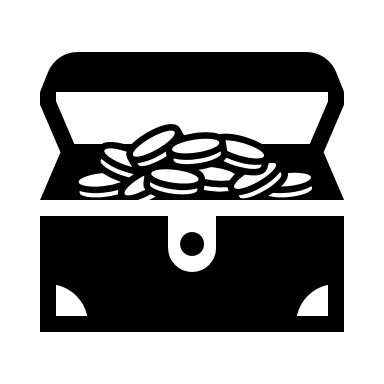 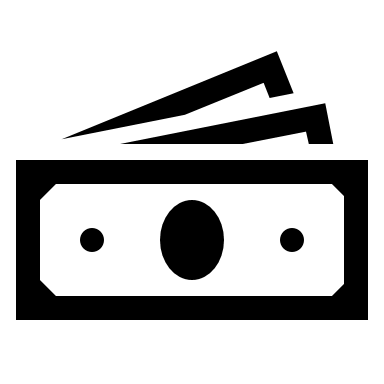 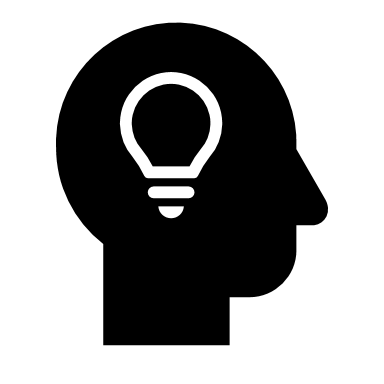 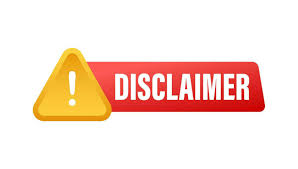 Ministry of Finance may determine URL blocking of unlicensed operators and take down of irregular advertising
The Brazilian Council for Self-Regulation in Advertising (Conar) Annex “X” (betting advertising rules)
What comes next?
Regulatory Agenda
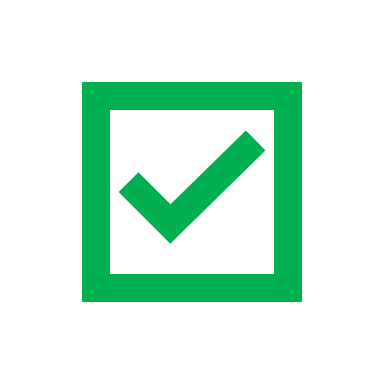 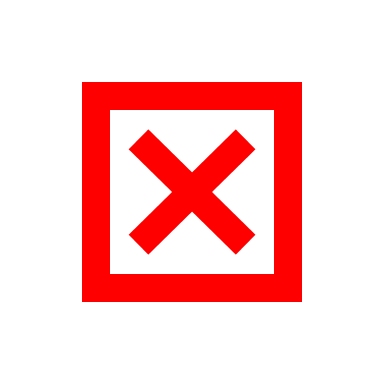 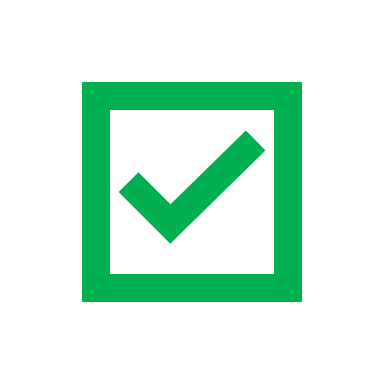 The qualification of certification laboratories
Payment methods and options
Betting systems
Authorization requirements
Money laundering and other offenses
Responsible Gaming
Enforcement
Monitoring and supervision
Online gaming
Consumer rights
Tax
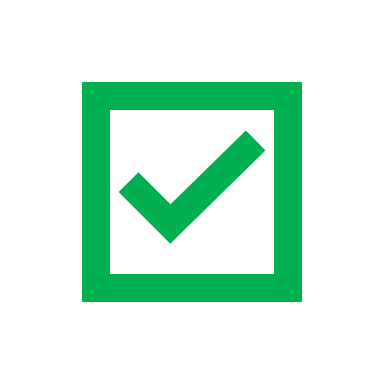 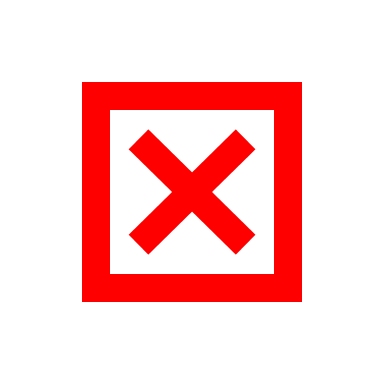 Phase I (April 2024)
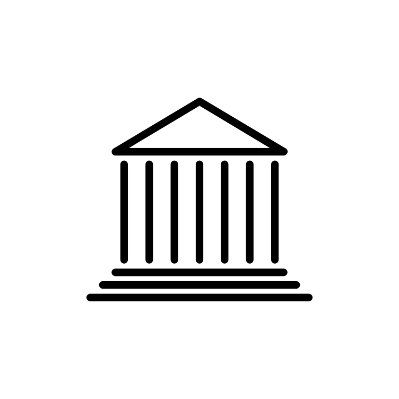 Phase II (May 2024)
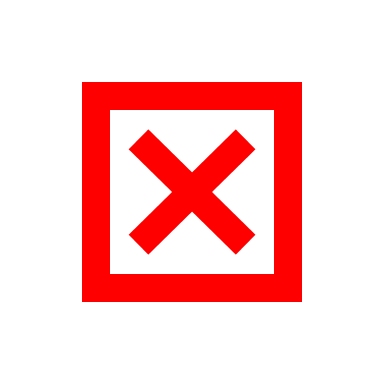 Phase III (June 2024)
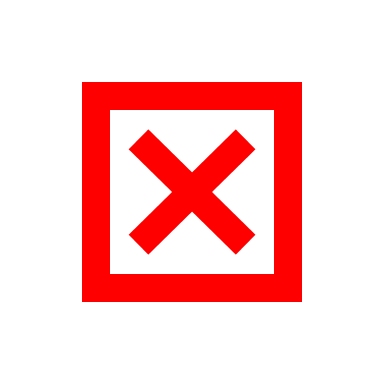 Ministry of Finance’s Prizes and Betting Secretariat
Phase IV (July 2024)
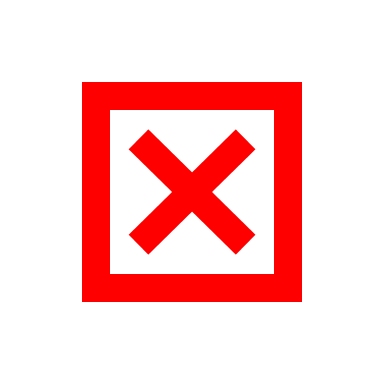 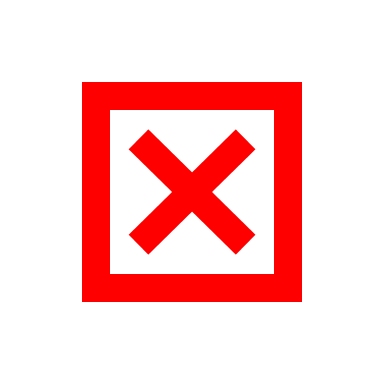 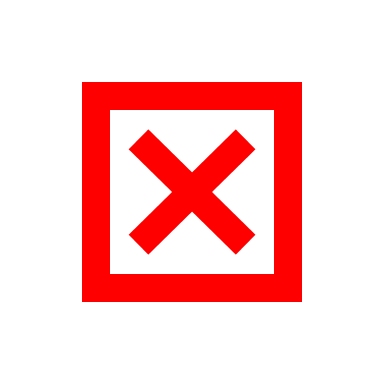 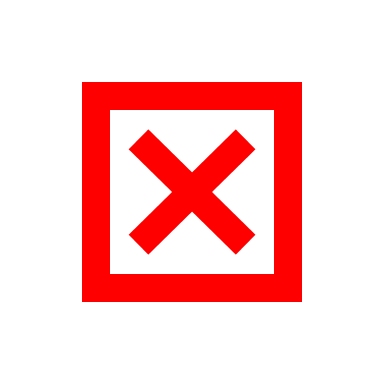 Payment and transactions requirements
Payment Transactions for Fixed-odds Betting
Pix Context
Inefficient payment methods on betting platforms
Within the Brazilian instant payment ecosystem, the Brazilian Central Bank has created Pix, a scheme that enables users to send or receive payment transfers within seconds, at any time. Pix tends to have lower acceptance costs because its framework operates with fewer intermediaries.
Instant Solution
Foster Competition
Open Environment
PIX
(BCB Resolution 1/2020)
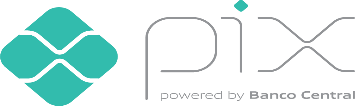 Convenience
Integrated Processing
Full-time
Availability (24x7)
Low-cost functionality
Safety
Pix's benefits include:
Liquidity (Instant Transactions);
Increased adoption (ease of use encourages more bettors, boosting the market);
Popularity (main means of payment for online betting in 2023); and
Security and practicality.
Pix is the preferred payment method for users of online betting sites, accounting for 90% of preferences.

Pix recorded almost 4 billion transactions in 2023.

Source: Pay4Fun
Payment Transactions for Fixed-odds Betting
Law No. 14,790/2023
Payment arrangement schemes and financial/payment institutions are not allowed to enable or process transactions with purpose to carry out fixed-odds betting with legal entities that have not received authorization to operate in Brazil;
Only financial/payment institutions authorized by the Brazilian Central Bank are allowed to offer transactional accounts or financial services;
The funds held by the bettor in transactional accounts shall be segregated from the funds held by the betting operator agent; 
The betting operator agent must:
adopt identification procedures that allow verifying the validity of the bettors' identity (facial recognition is mandatory);
implement AML/CFT procedures.
The betting operator agent and the financial/payment institutions must keep record of all operations carried out, including bets placed, prizes earned, and withdrawals and deposits in transactional accounts.
Ordinance No. 615/2024 
Published on April 18, 2024
Law No. 14,790/2023 (Chapter VI)
Published on December 29, 2023
Payment Transactions for Fixed-odds Betting
Ordinance No. 615/2024
The ordinance regulates the entire process of payments for betting.
5. Maximum payment period (120 minutes)
120-minute deadline for operators to pay out prizes owed to players.

6. Liquidity management
Policies to manage liquidity risks; 
Minimum financial reserve of BRL 5,000,000.

7. Operators’ agreements with financial or payment institutions
Compliance with the provisions of Ordinance No. 615/2024.
1. Electronic transfers 
Instant payments (PIX);
Standard electronic transfers (TED);
Debit or prepaid cards;
Book transfers. 
2. Transactional accounts for operators
Operators must hold a transactional account to receive and hold the financial sums related to the bets.

3. Graphic accounts
It must allow players to manage and monitor their betting operations and financial resources.

4. Payment of prizes via electronic transfers
Exclusively by electronic transfer;
Prize payouts can be kept in the operator’s transactional account for the player to use in future bets.
Technical and Security Requirements
Ordinance No. 722/2024
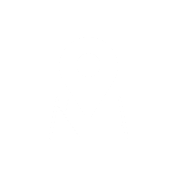 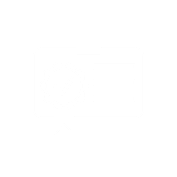 Certification
Data Location Requirement
Betting system and data should be stored in Brazil-based data centers. 
Systems and data may reside abroad only with  countries that have signed an international legal cooperation agreement with Brazil (covering both civil and criminal matters).

consent for international transfer;

law enforcement should have access to the operator’s systems and data at all times, and systems shall be mirrored in Brazil;

IT business continuity plan;
Betting systems must be certified by accredited certification entities. 

Compliance with the technical requirements (Exhibits I, II and III). 

90 days as of license grant to evidence certification. 

Annual renewals;
Ordinance No. 722/2024
Domain names
Online games
Law enforcement
The online channels should use “bet.br” domain name
Prize odds must be disclosed to bettor. 
The outcome is determined by the outcome of a future event based on randomly generated numbers, symbols, figures, or objects defined in the system’s rules;
Gaming Authority should  have full access to betting systems at any time if requested. 
5-year retention period of gaming data and metadata.
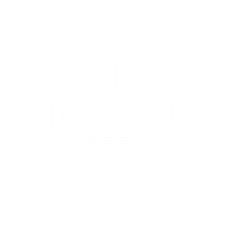 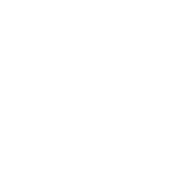 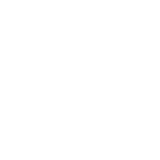 Please see Ordinance No. 722 issued on May 2, 2024, available only in Portuguese here.
Thank you!
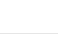 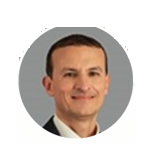 Fabio Kujawski
Rodrigo Figueiredo
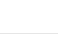 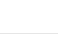 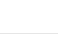 kujawski@mattosfilho.com.br
rodrigof@mattosfilho.com.br
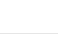 +55 11 3147 2795
+44 0 20 7280 0160
São Paulo
London
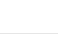 Paulo Brancher
pbrancher@mattosfilho.com.br
+55 11 3147 4684
São Paulo
Click on the partner’s photo to see their full profile.
Thank you!